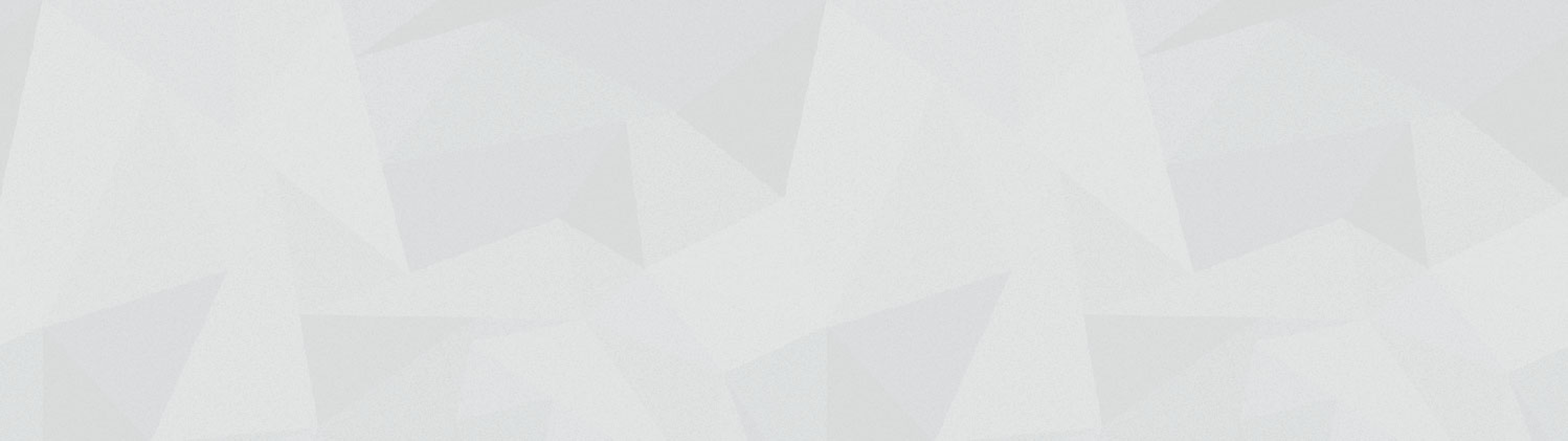 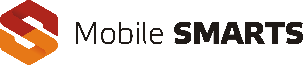 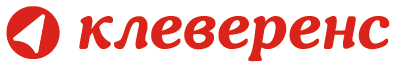 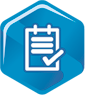 Инвентаризация ОС
Обзор установки и работы в среде 1С
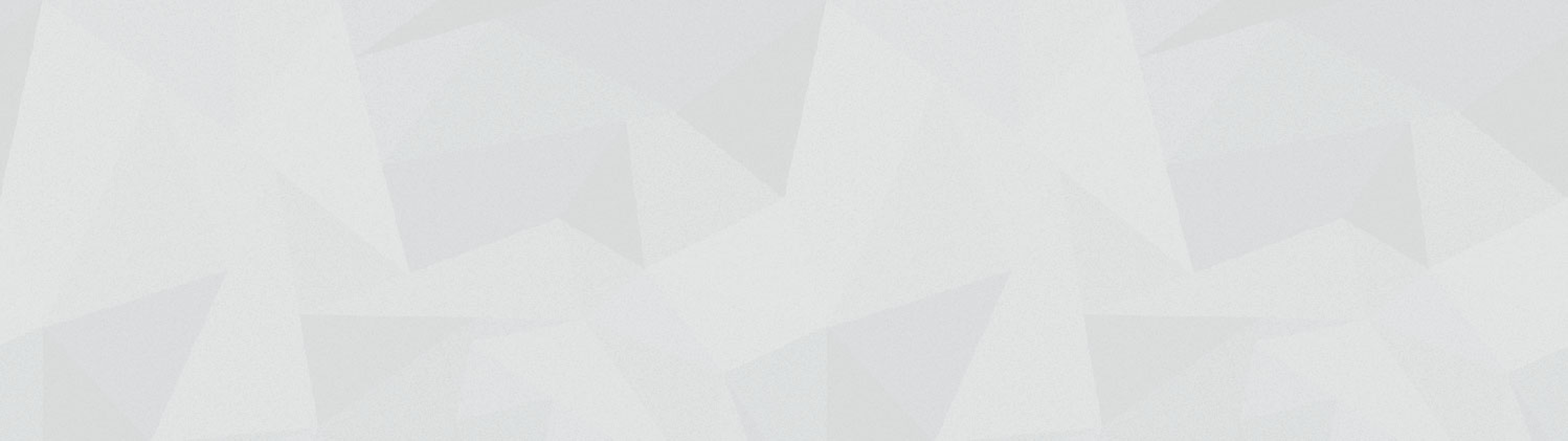 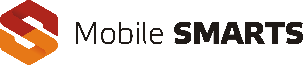 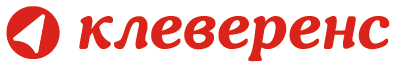 Установка программы
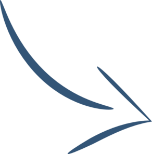 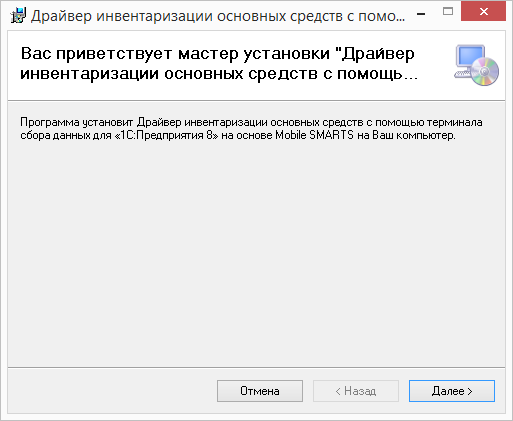 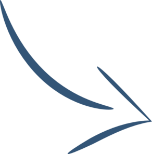 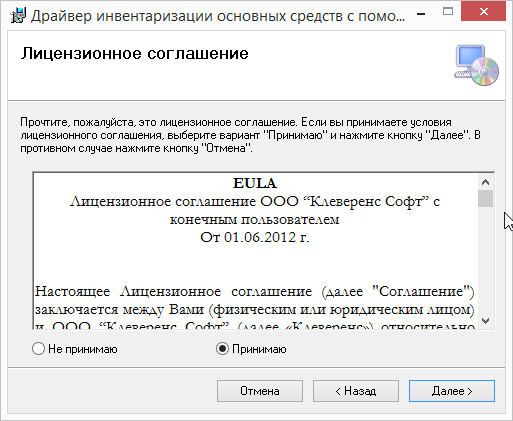 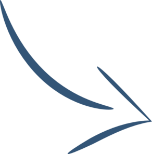 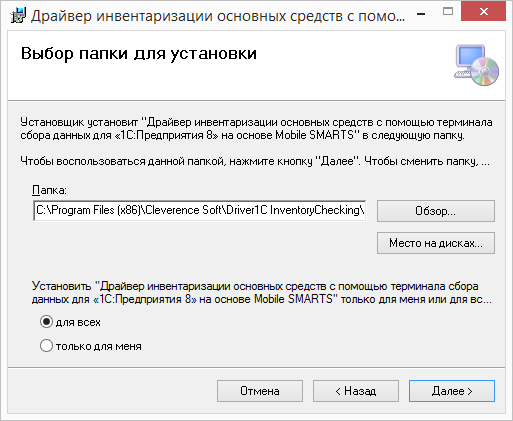 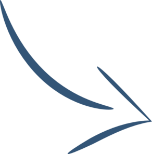 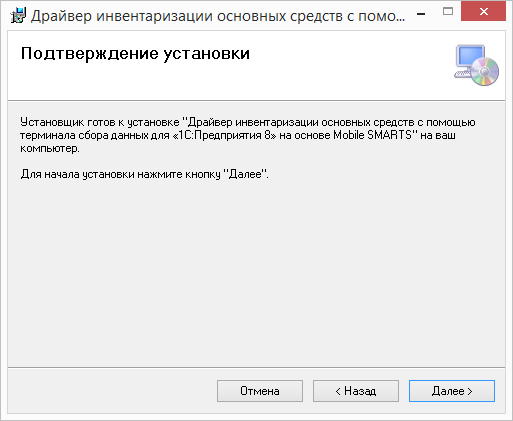 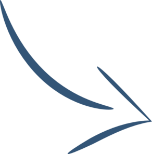 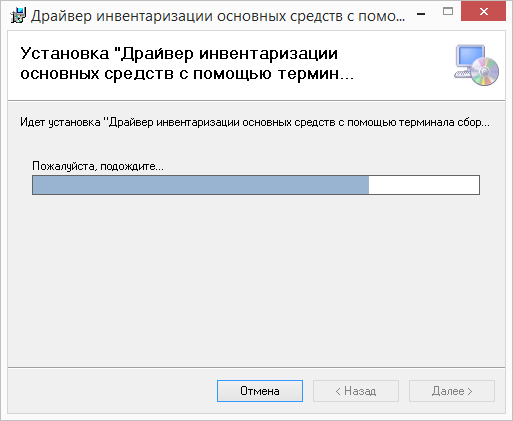 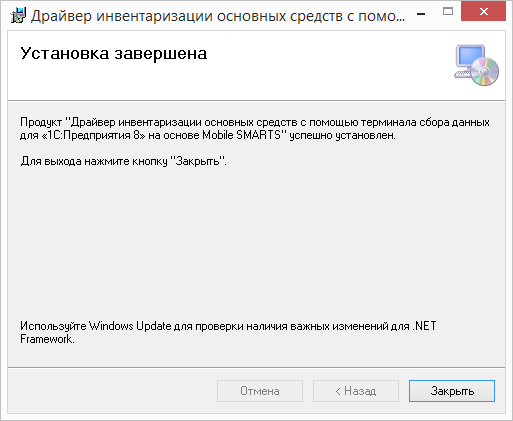 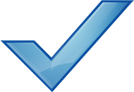 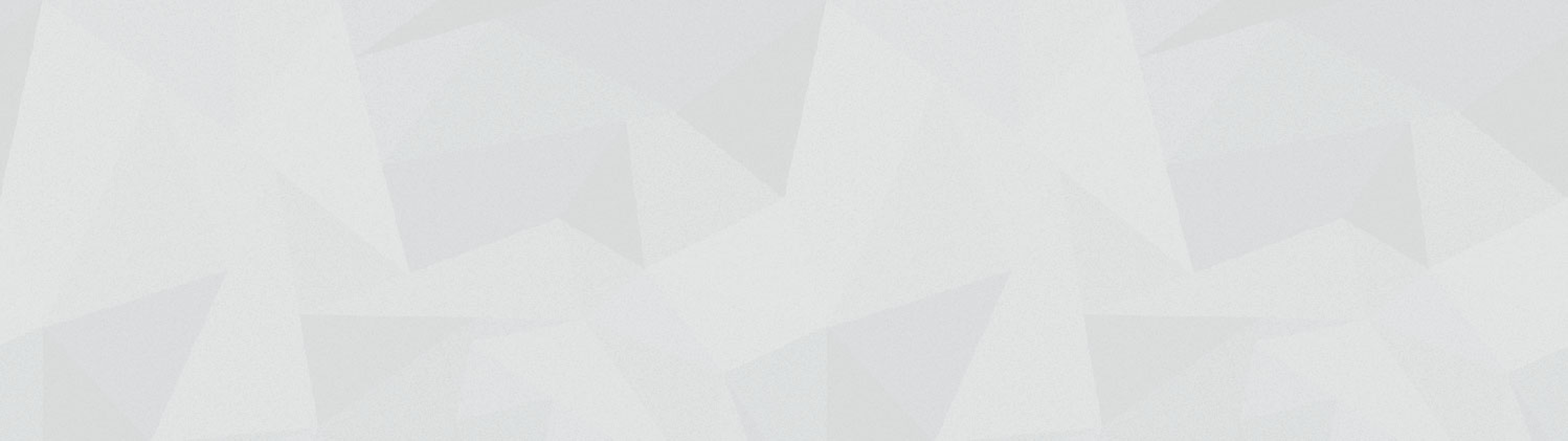 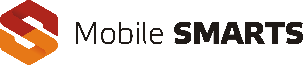 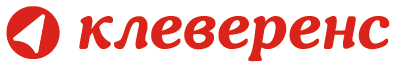 Установка Mobile SMARTS на мобильное устройство
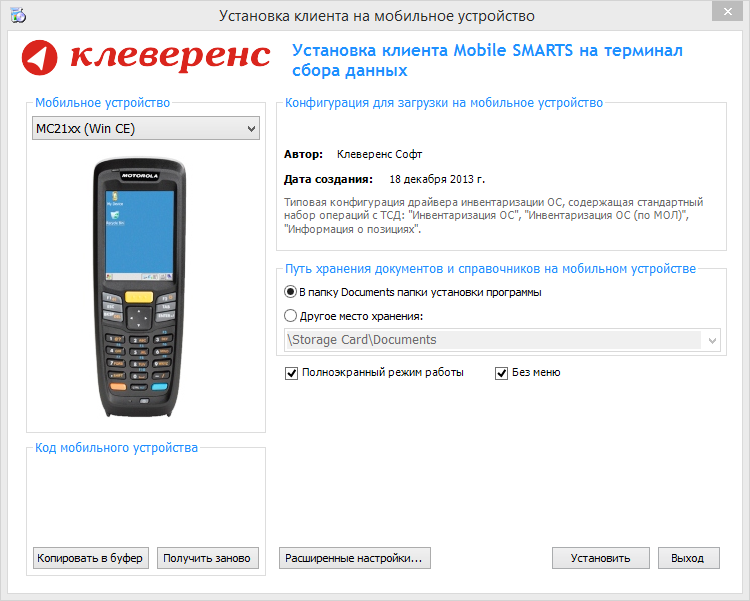 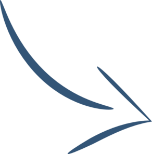 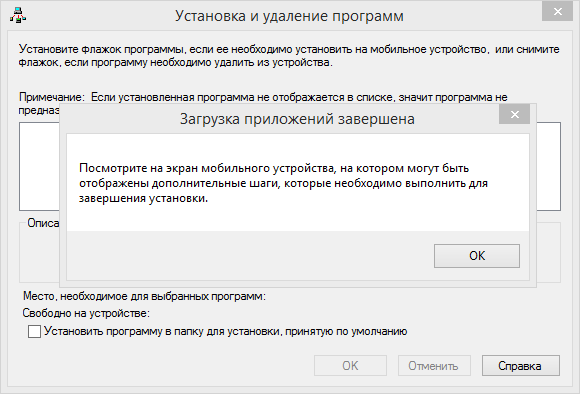 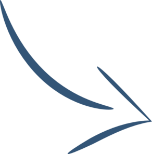 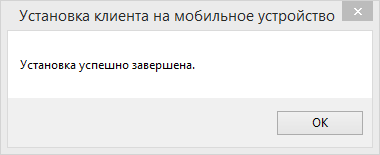 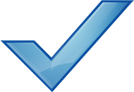 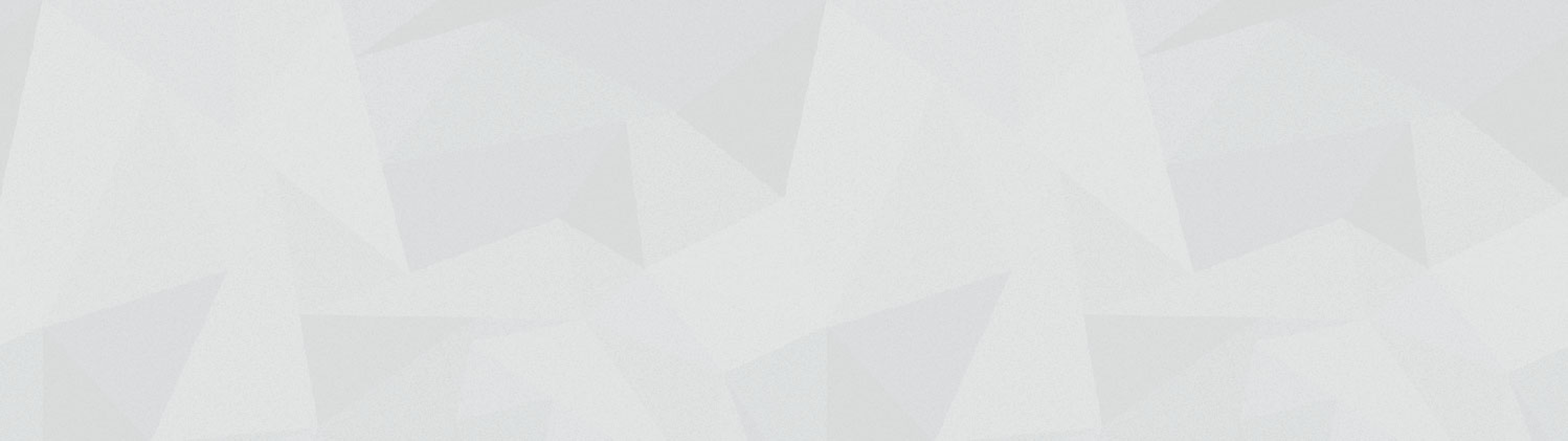 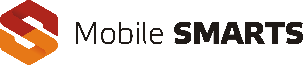 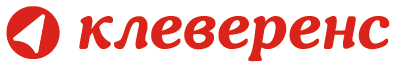 Открытие внешних обработок
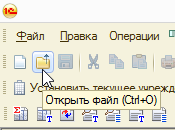 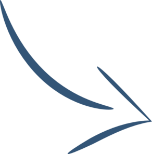 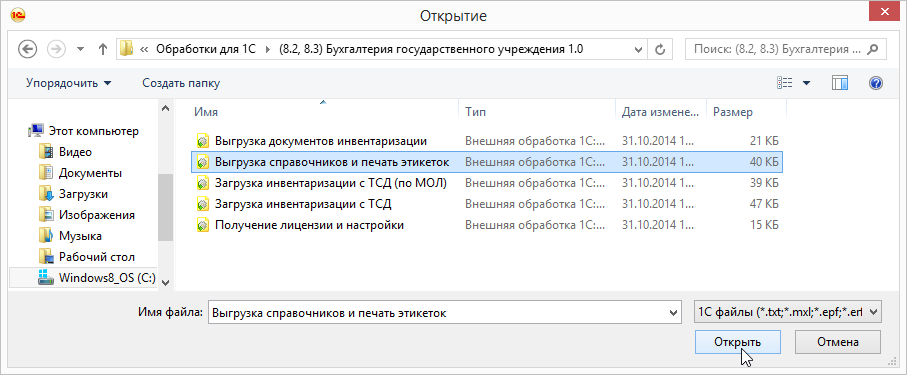 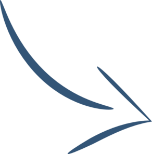 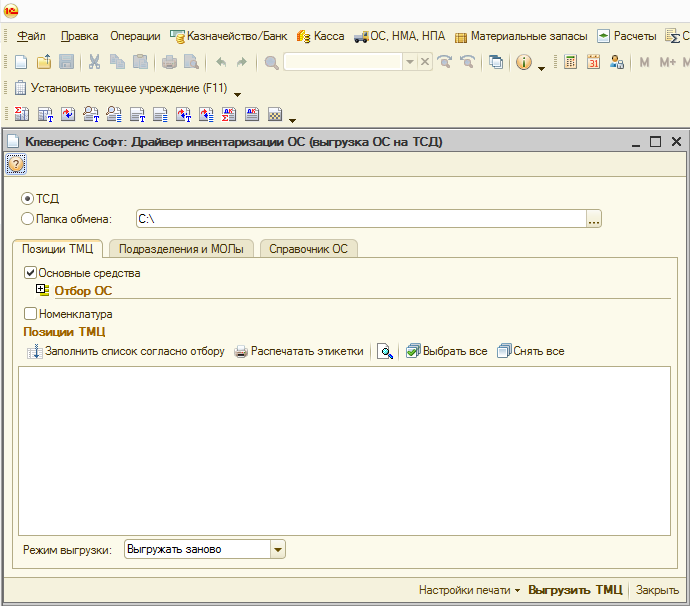 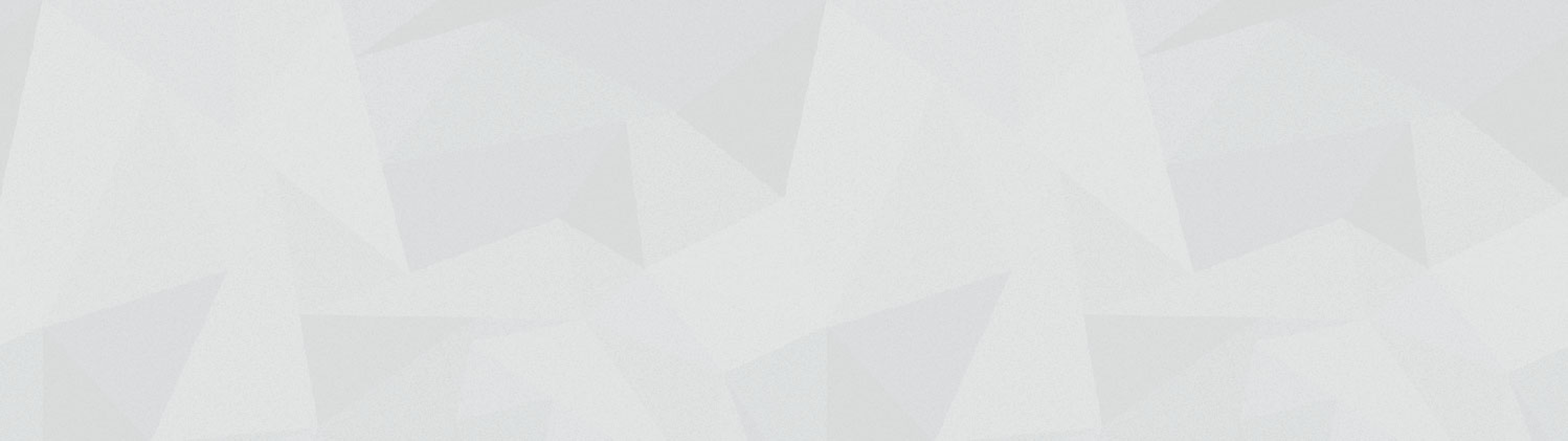 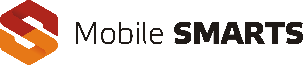 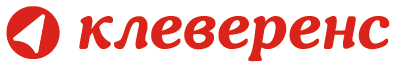 Отбор ОС и номенклатуры для выгрузки и печати
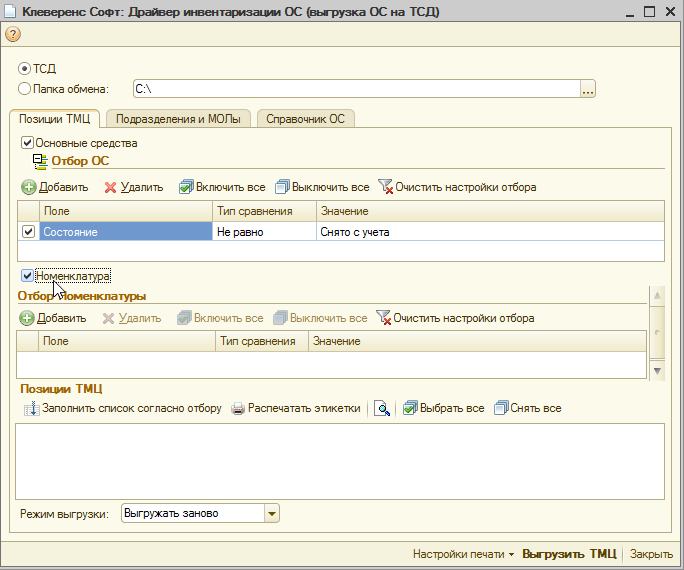 Выбираем что выгружать, только основные средства или ещё и материалы.
Если нужно, используем отбор.
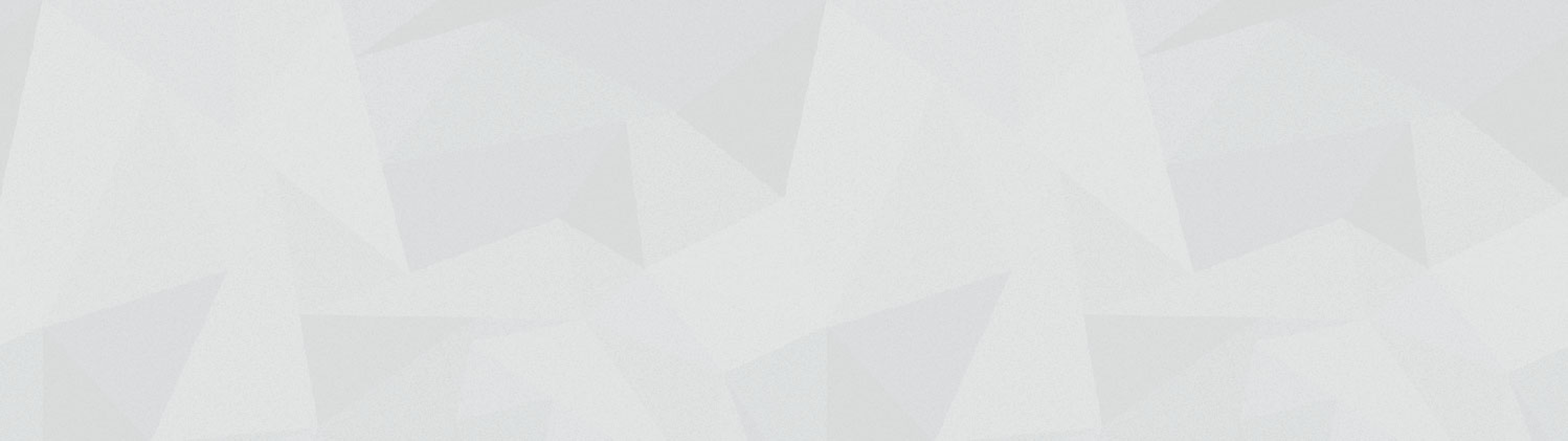 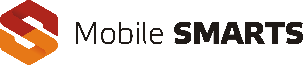 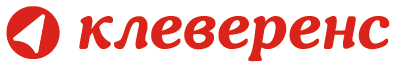 Отбор ОС и номенклатуры для выгрузки и печати
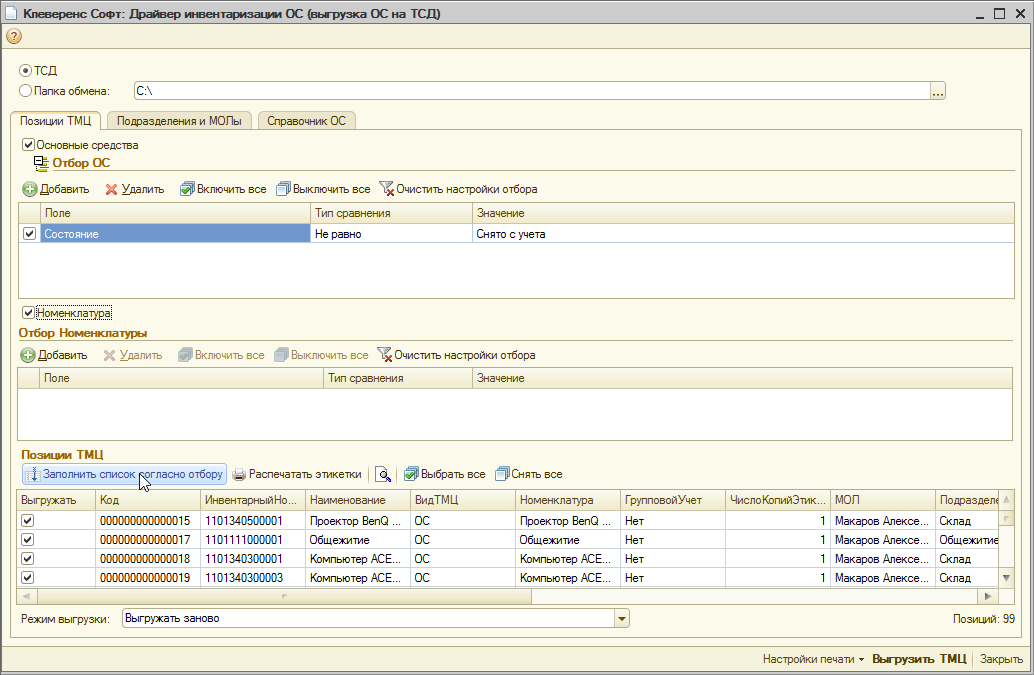 Нажимаем «Заполнить список согласно отбору».
Снизу в таблице можно просмотреть что будет выгружено.
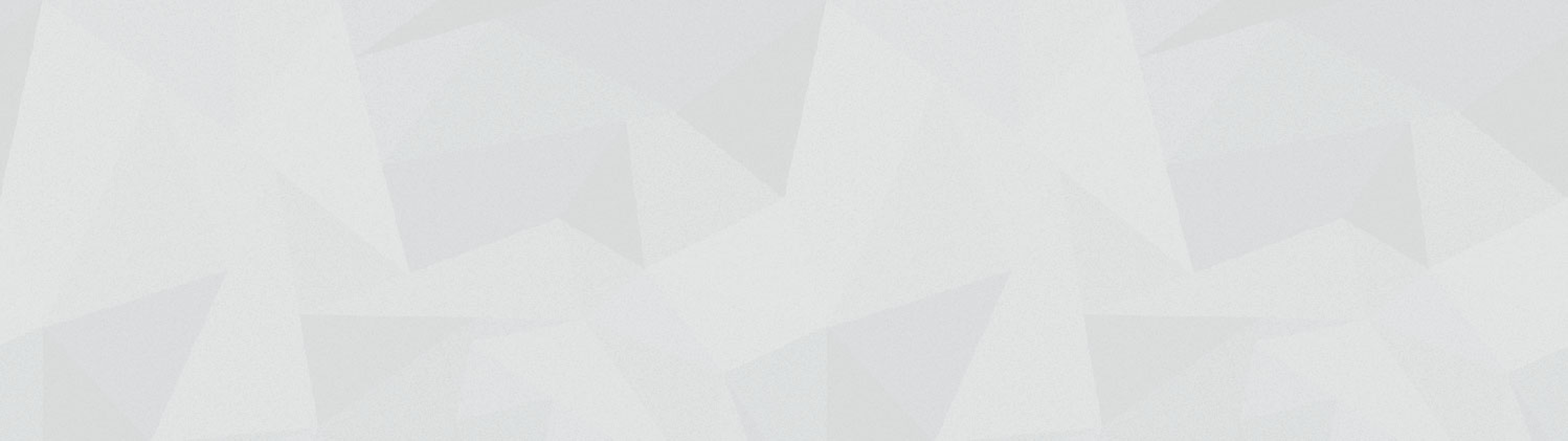 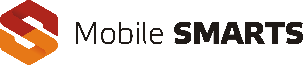 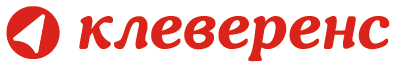 Выгрузка ОС и номенклатуры на мобильное устройство
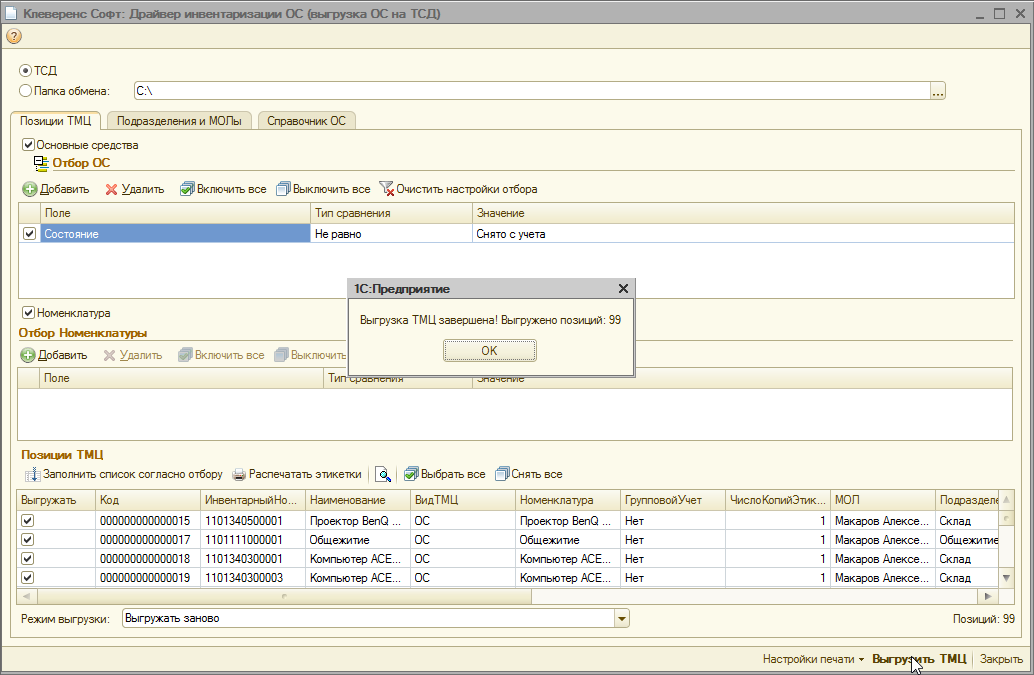 Нажимаем «Выгрузить ТМЦ».
После этого выбранные позиции будут выгружены на мобильное устройство.
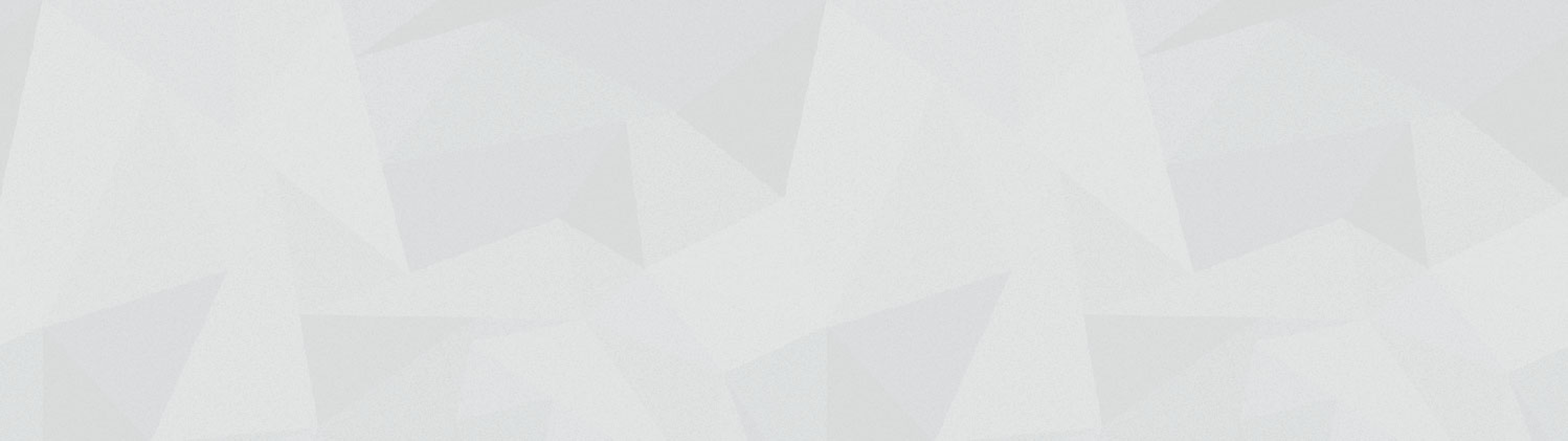 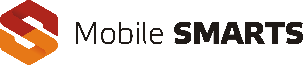 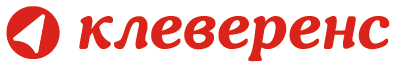 Редактирование этикеток
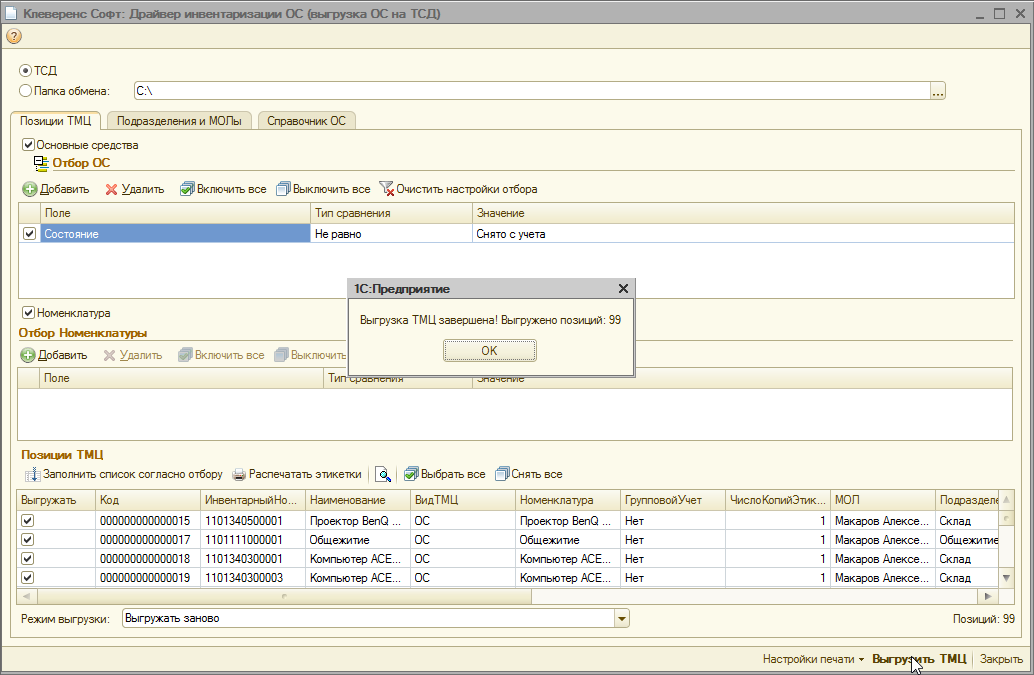 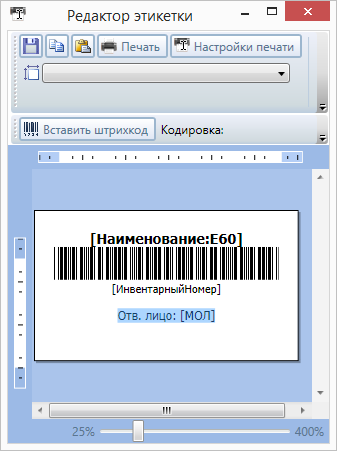 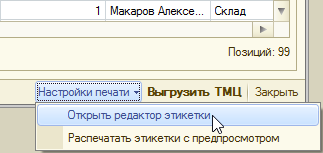 Редактор этикеток позволяет выбрать что печатать на этикетке.
Например, здесь был добавлено поле МОЛ.
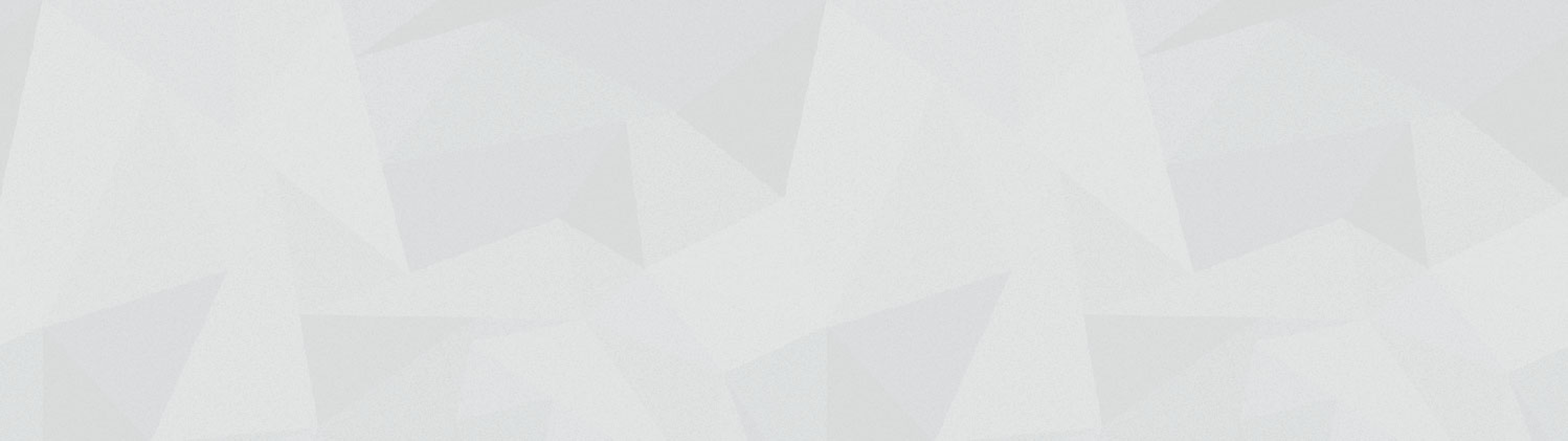 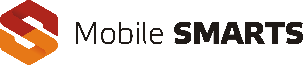 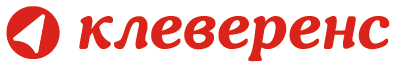 Редактирование этикеток
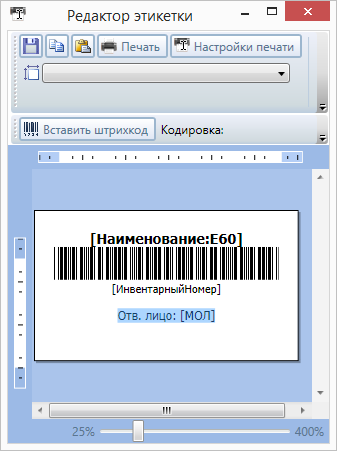 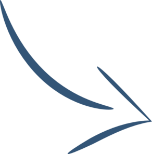 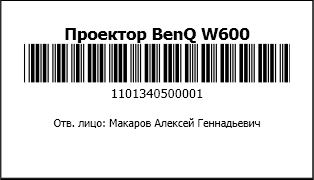 При печати вместо полей [в скобках] вставляются реальные данные из таблицы.
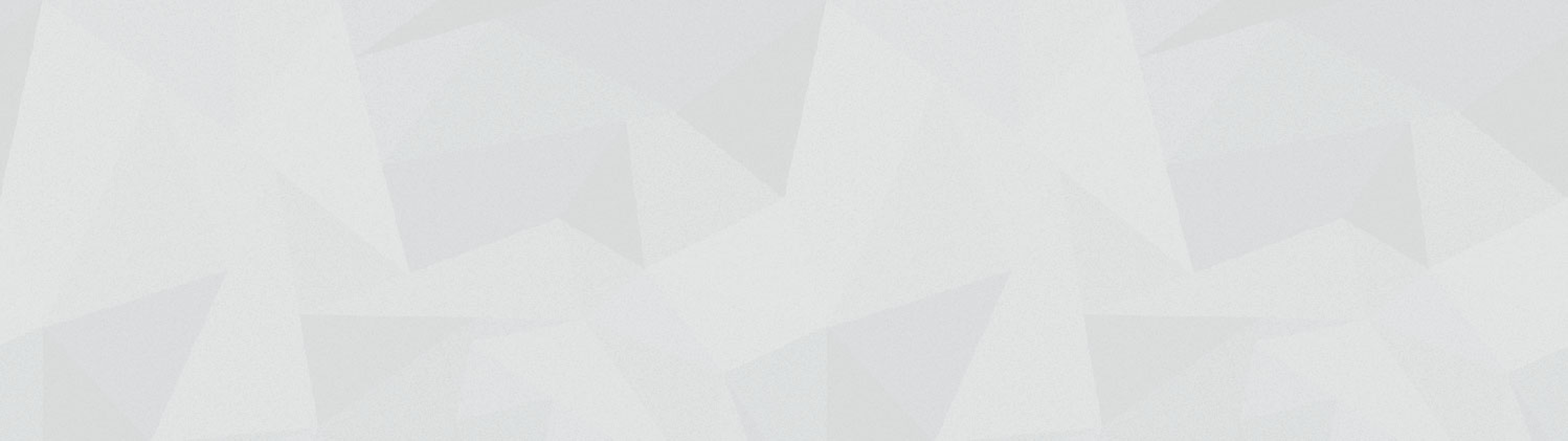 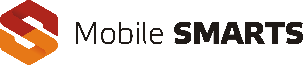 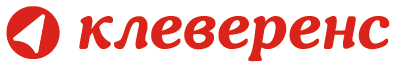 Печать этикеток
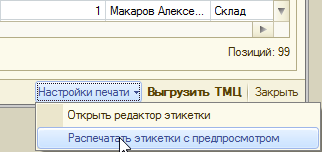 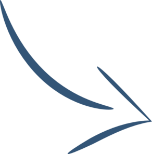 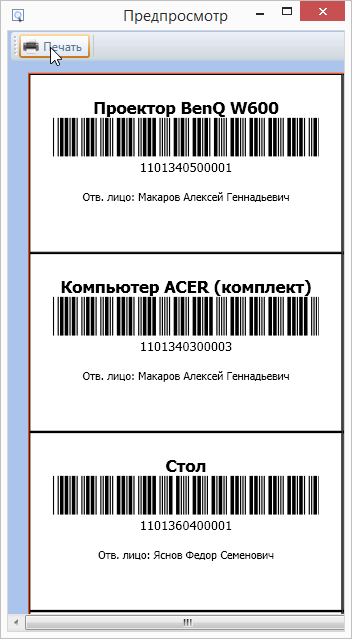 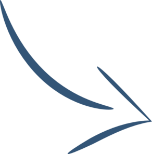 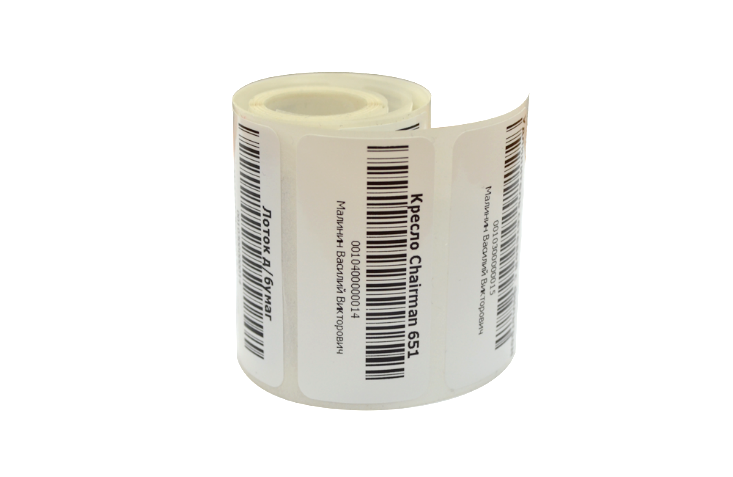 Перед печатью можно посмотреть что будет в результате.
Если результат устраивает, то нажимаем «Печать».
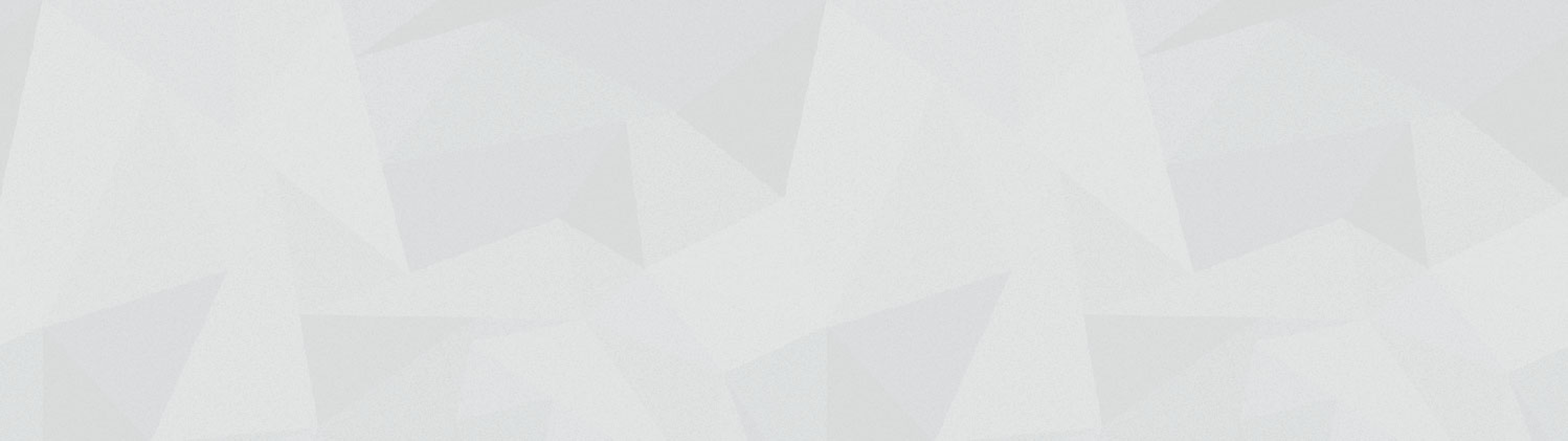 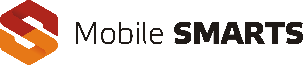 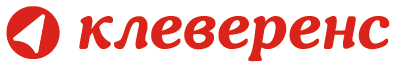 Оклейка этикетками
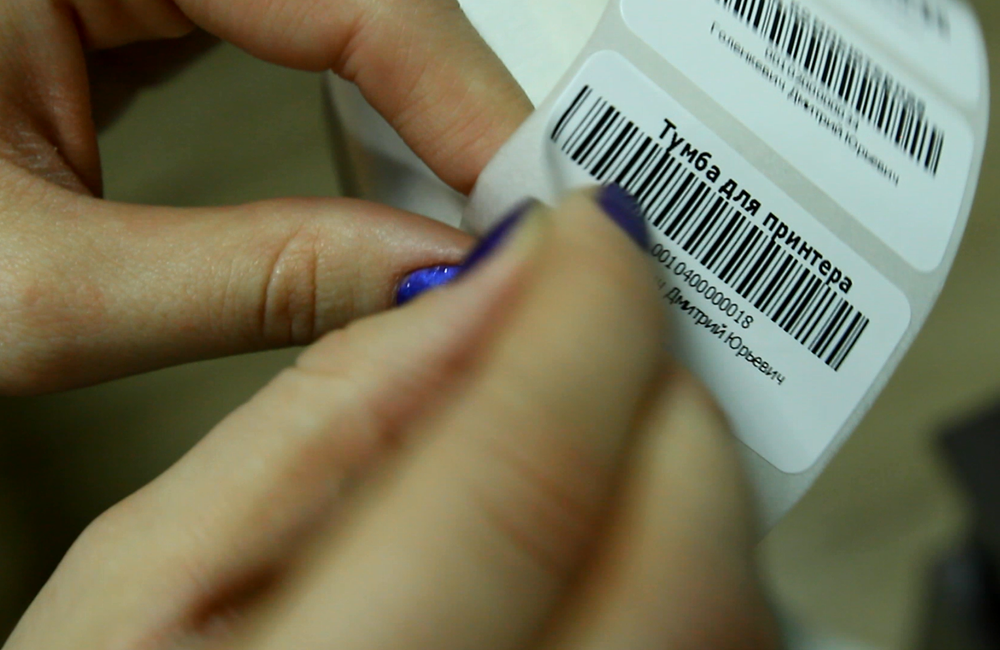 Для многих клиентов этот этап – последний.
Имущество, оклеенное этикетками, не вызывает вопросов у комиссий, а инвентаризация ведётся лишь формально.
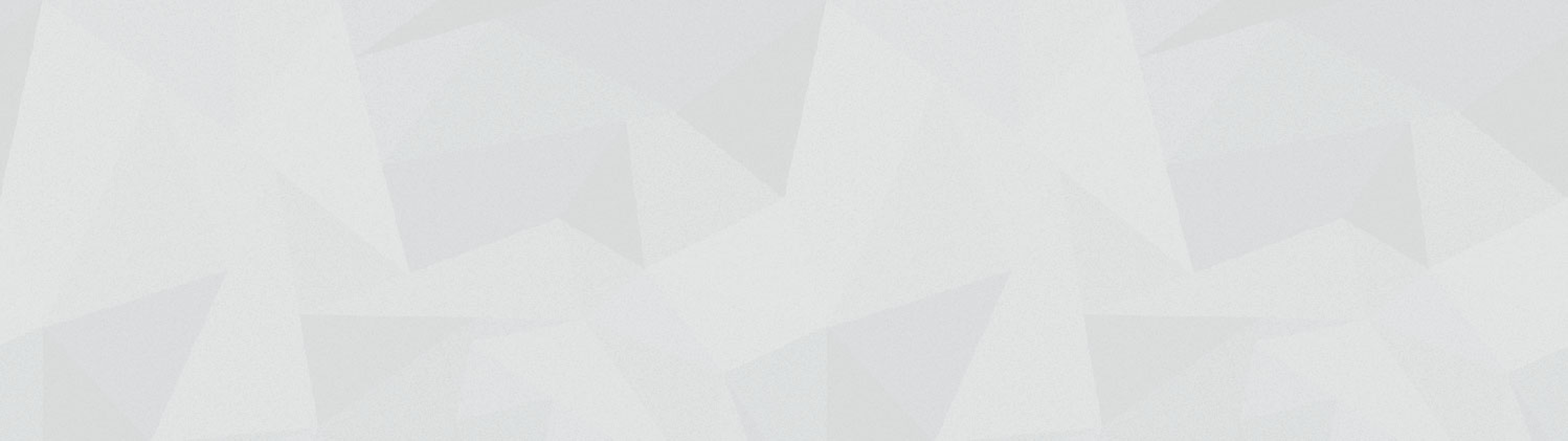 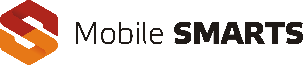 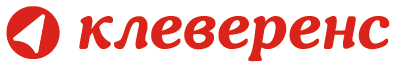 Выгрузка МОЛов
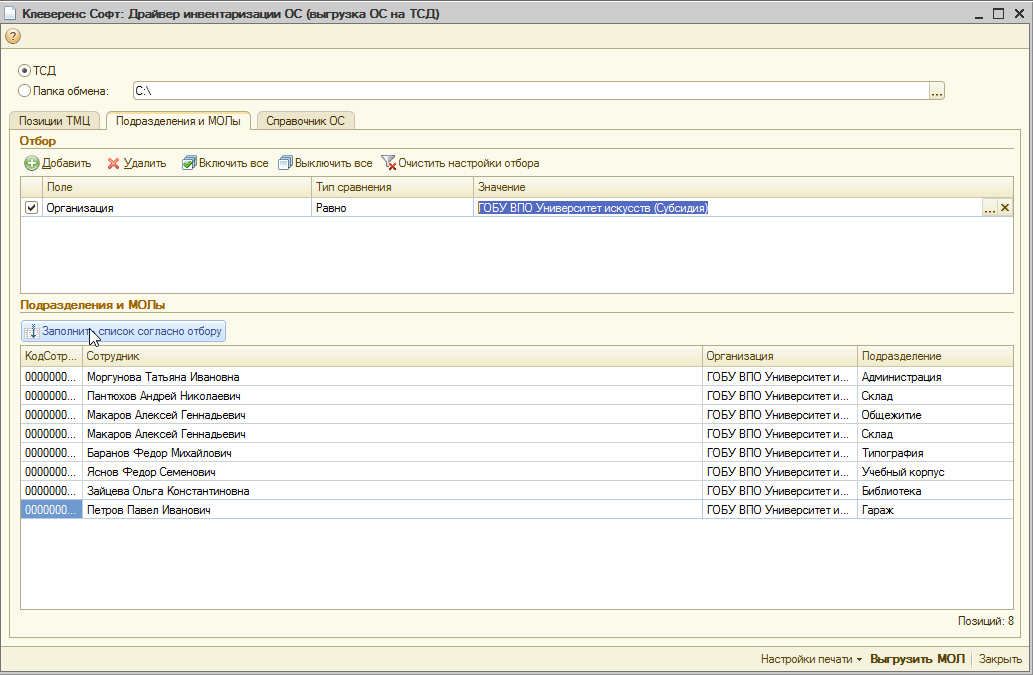 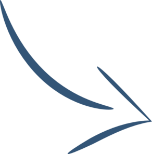 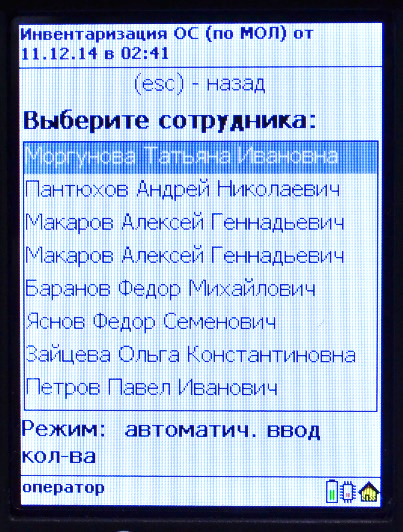 Для проведения инвентаризации по МОЛ на мобильное устройство выгружается их список. Если нужно, используем отбор, проверяем результат и нажимаем «Выгрузить МОЛ».
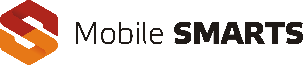 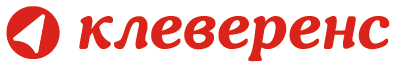 Выгрузка названий номенклатуры для списка выбора при заведении новых ОС
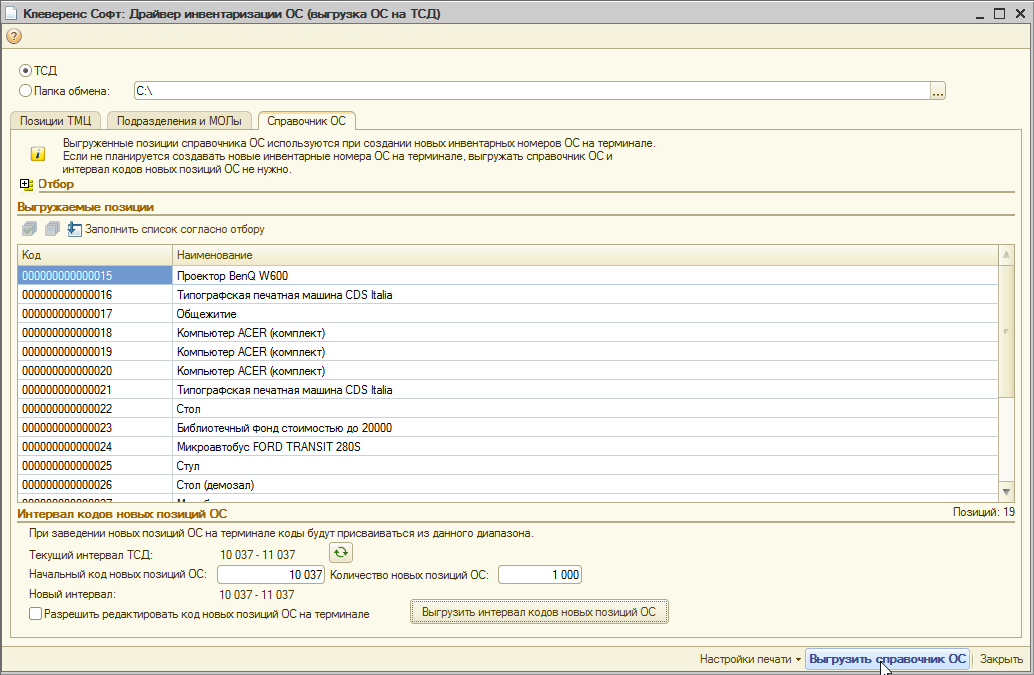 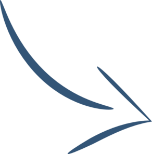 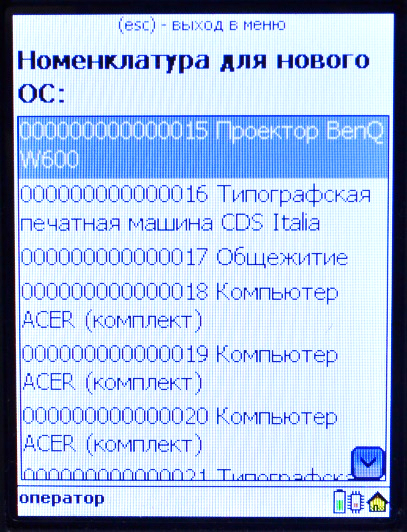 Справочник используется для заведения новых ОС с помощью мобильного устройства. Здесь можно задать начальный код и количество новых ОС.
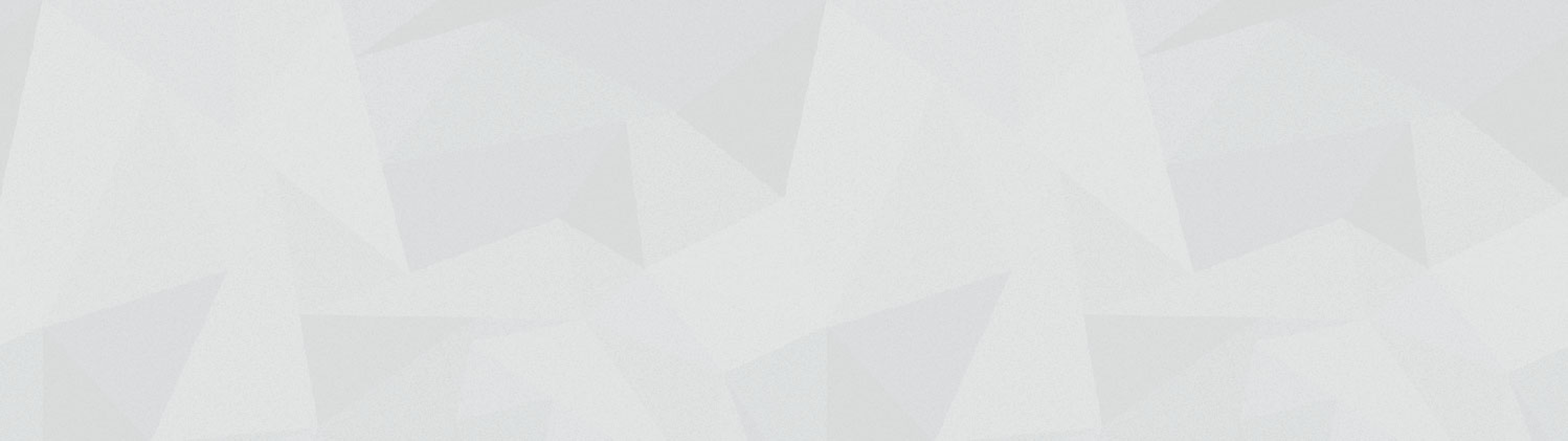 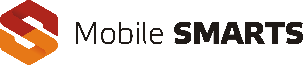 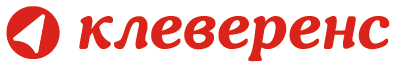 Выгрузка документов инвентаризации на мобильное устройство
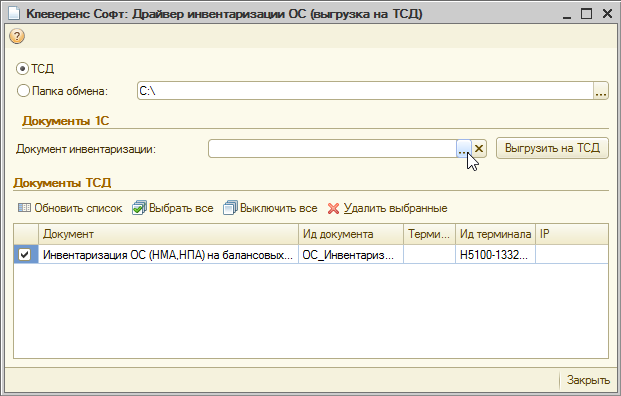 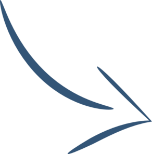 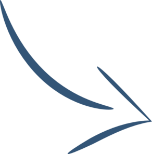 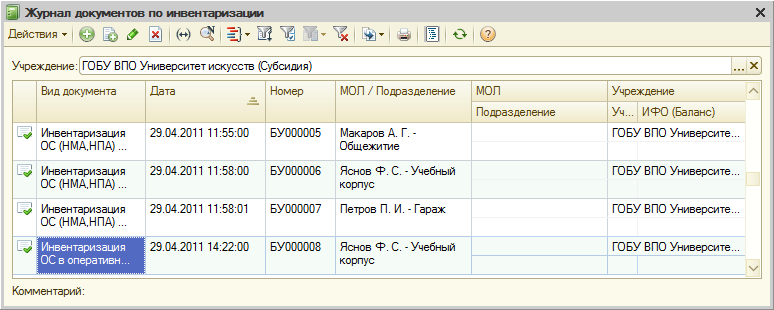 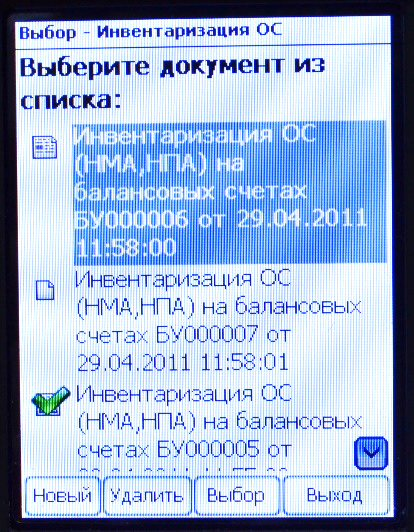 Выбираем нужный документ и нажимаем «Выгрузить на ТСД».
В табличке снизу видны документы, находящиеся на мобильном устройстве.
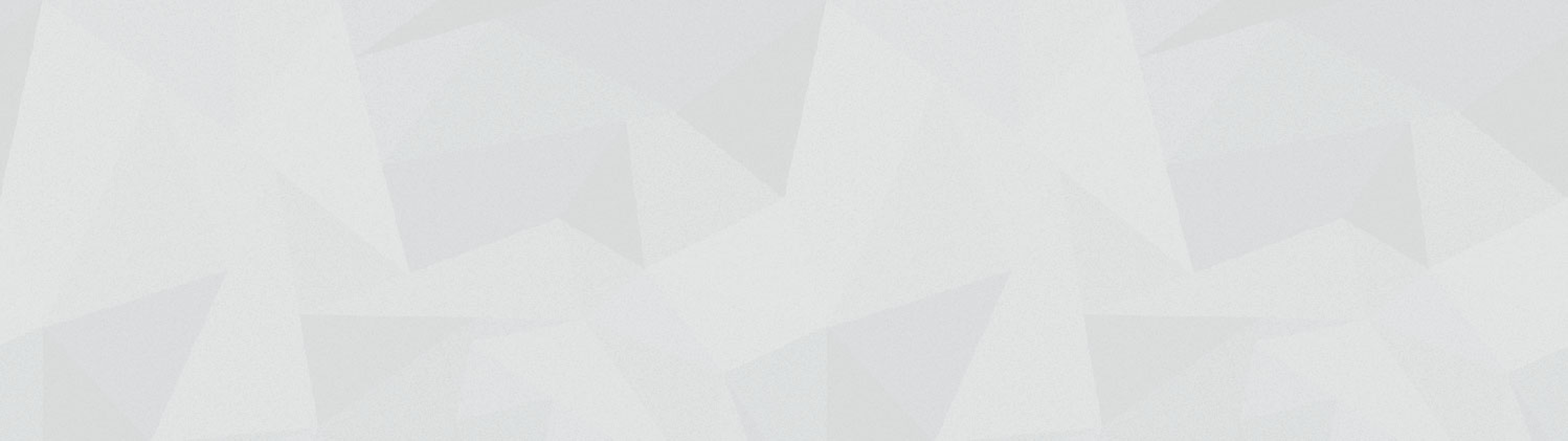 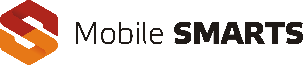 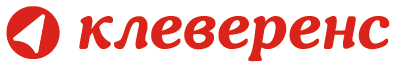 Загрузка результатов инвентаризации в 1С
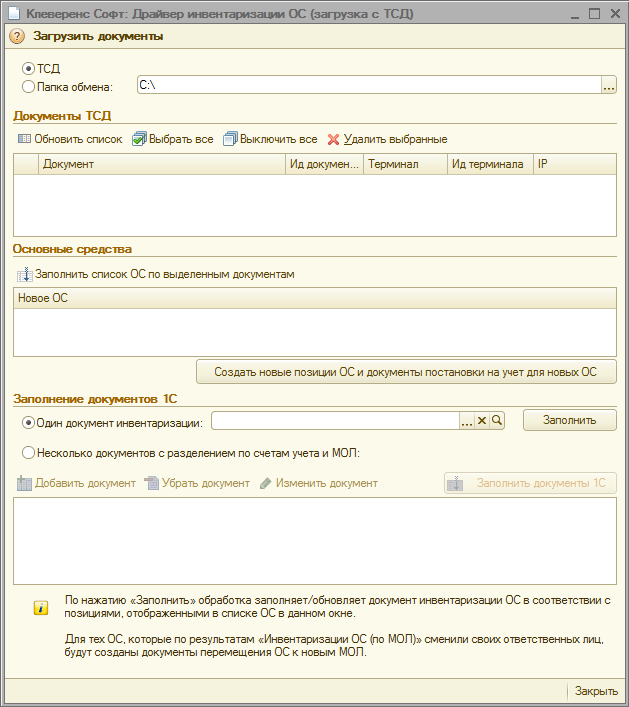 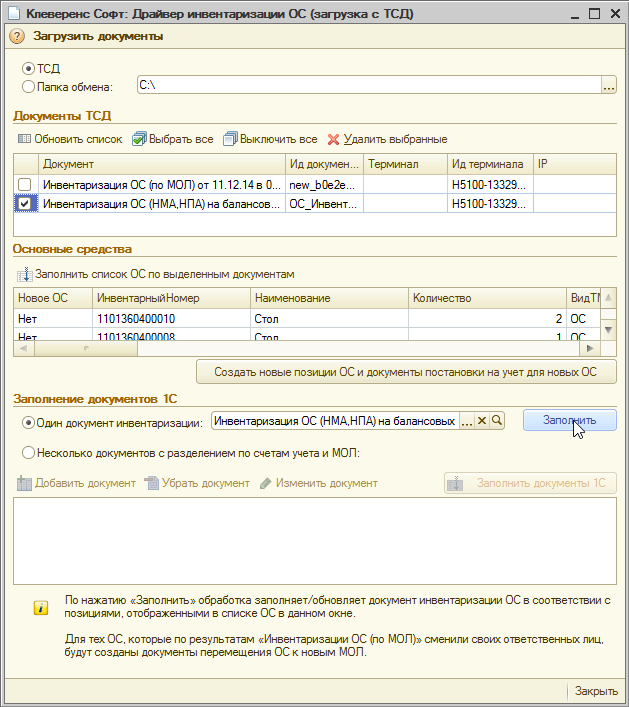 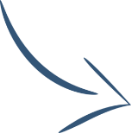 Выбираем нужный документ для загрузки с мобильного устройства.
Смотрим содержимое документа, потом выбираем документ 1С и нажимаем «Загрузить». Можно выгрузить в несколько документов с разбивкой по МОЛ.
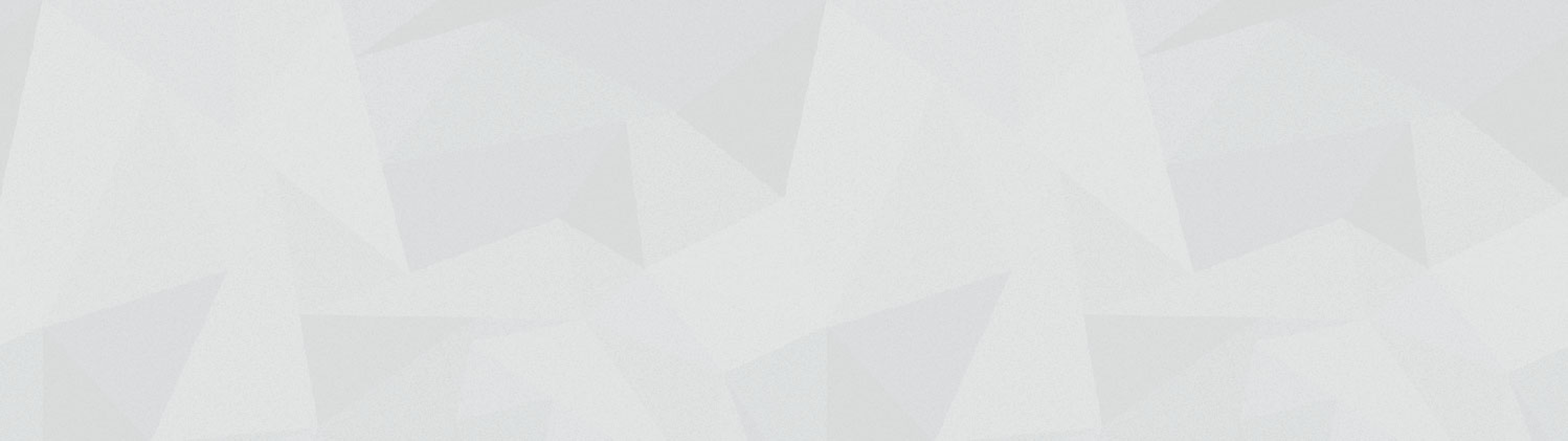 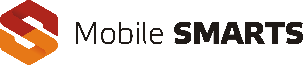 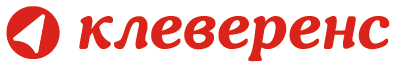 Итог
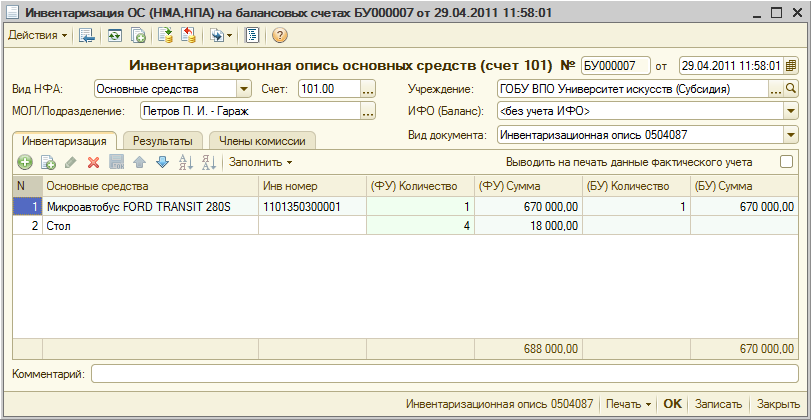 В результате получаем документ 1С с данными о проведённой инвентаризации.
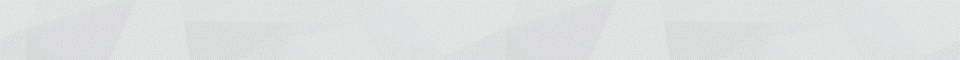 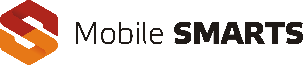 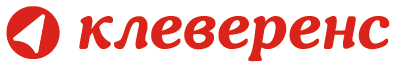 Контактная информация:
Отдел продаж: 
e-mail: sales@cleverence.ru
тел.: +7 (495) 662-98-03

Отдел технической поддержки:
e-mail: support@cleverence.ru
тел.: +7 (495) 662-98-03, доб. 1
Дополнительная информация
Техническая поддержкаВидео-порталОборудование